Today Is The Day
I'm casting my cares asideI'm leaving my past behindI'm setting my heart and mind on YouJesus
I'm reaching my hand to YoursBelieving there's so much moreKnowing that all You have inStore for me is good, is good
Today is the day You have madeI will rejoice and be glad in it(repeat)
And I won't worry about tomorrowI'm trusting in what You sayToday is the day
I'm putting my fears asideI'm leaving my doubts behindI'm giving my hopes and dreams to YouJesus
I'm reaching my hand to YoursBelieving there's so much moreKnowing that all You have inStore for me is good is good
Today is the day You have madeI will rejoice and be glad in it(repeat)
And I won't worry about tomorrowI'm trusting in what You sayToday is the day
Today is the day You have madeI will rejoice and be glad in it(repeat)
And I won't worry about tomorrowI'm trusting in what You sayToday is the day
Paul Baloche, Lincoln Brewster
2008 Leadworship Songs, Integrity's Praise! Music, Integrity's Hosanna! Music
CCLI 78316
Blessed Be Your Name
Blessed be Your name in theLand that is plentifulWhere Your streams of abundance flowBlessed be Your name
Blessed be Your name when I'mFound in the desert placeThough I walk through the wildernessBlessed be Your name
Every blessing You pour outI'll turn back to praiseWhen the darkness closes in LordStill I will say
Blessed be the name of the LordBlessed be Your nameBlessed be the name of the LordBlessed be Your glorious name
Blessed be Your name when theSun's shining down on meWhen the world's all as it should beBlessed be Your name
Blessed be Your name on theRoad marked with sufferingThough there's pain in the offeringBlessed be Your name
Every blessing You pour outI'll turn back to praiseWhen the darkness closes in LordStill I will say
Blessed be the name of the LordBlessed be Your nameBlessed be the name of the LordBlessed be Your glorious name
You give and take awayYou give and take awayMy heart will choose to say,
"Lord, Blessed be Your name"
Blessed be the name of the LordBlessed be Your nameBlessed be the name of the LordBlessed be Your glorious name
Beth Redman, Matt Redman
2002 Thankyou Music
CCLI 78316
Rescue
You are the source of lifeI can't be left behindNo one else will doAnd I will take hold of You
'Cause I need You, JesusTo come to my rescueWhere else can I go
There's no other name by
Which I am savedCapture me with graceI will follow You
My heart is Yours for lifeI need Your hand in mineNo one else will do
Lord, I put my trust in You
'Cause I need You, JesusTo come to my rescueWhere else can I go
There's no other name by
Which I am savedCapture me with graceI will follow You
This world has nothing for me[I will follow You]

(repeat)
'Cause I need You, JesusTo come to my rescueWhere else can I go
There's no other name by
Which I am savedCapture me with graceI will follow You
Jared Anderson
2003 Vertical Worship Songs
CCLI 78316
Holy Holy Holy
Holy, holy, holy; Lord God AlmightyEarly in the morning our songShall rise to Thee
Holy, holy, holy
Merciful and mightyGod in three Persons
Blessed Trinity
Holy, holy, holyThough the darkness hide TheeThough the eye of sinful manThy glory may not see
Only Thou art holyThere is none beside TheePerfect in power, in love and purity
Holy, holy, holy; Lord God AlmightyAll Thy works shall praise ThyName in earth and sky and seaHoly, holy, holy; merciful and mightyGod in three Persons; blessed Trinity
John Bacchus Dykes, Reginald Heber
1826 Public Domain
CCLI 78316
The Heart Of Worship
When the music fadesAll is stripped away,And I simply come;Longing just to bringSomething that's of worthThat will bless Your heart.
I'll bring You more than a songFor a song in itselfIs not what You have required
You search much deeper withinThrough the way things appearYou're looking into my heart.
I'm coming back
To the heart of worshipAnd it's all about You
All about You Jesus.
I'm sorry, Lord
For the thing I've made itWhen it's all about YouAll about You, Jesus.
King of endless worthNo one could express,How much You deserve.Though I'm weak and poorAll I have is Yours,Every single breath.
I'll bring You more than a songFor a song in itselfIs not what You have required
You search much deeper withinThrough the way things appearYou're looking into my heart.
I'm coming back
To the heart of worshipAnd it's all about You
All about You Jesus.
I'm sorry, Lord
For the thing I've made itWhen it's all about YouAll about You, Jesus.
I'm coming back
To the heart of worshipAnd it's all about You
All about You Jesus.
I'm sorry, Lord
For the thing I've made itWhen it's all about YouAll about You, Jesus.
Matt Redman
1999 Thankyou Music
CCLI 78316
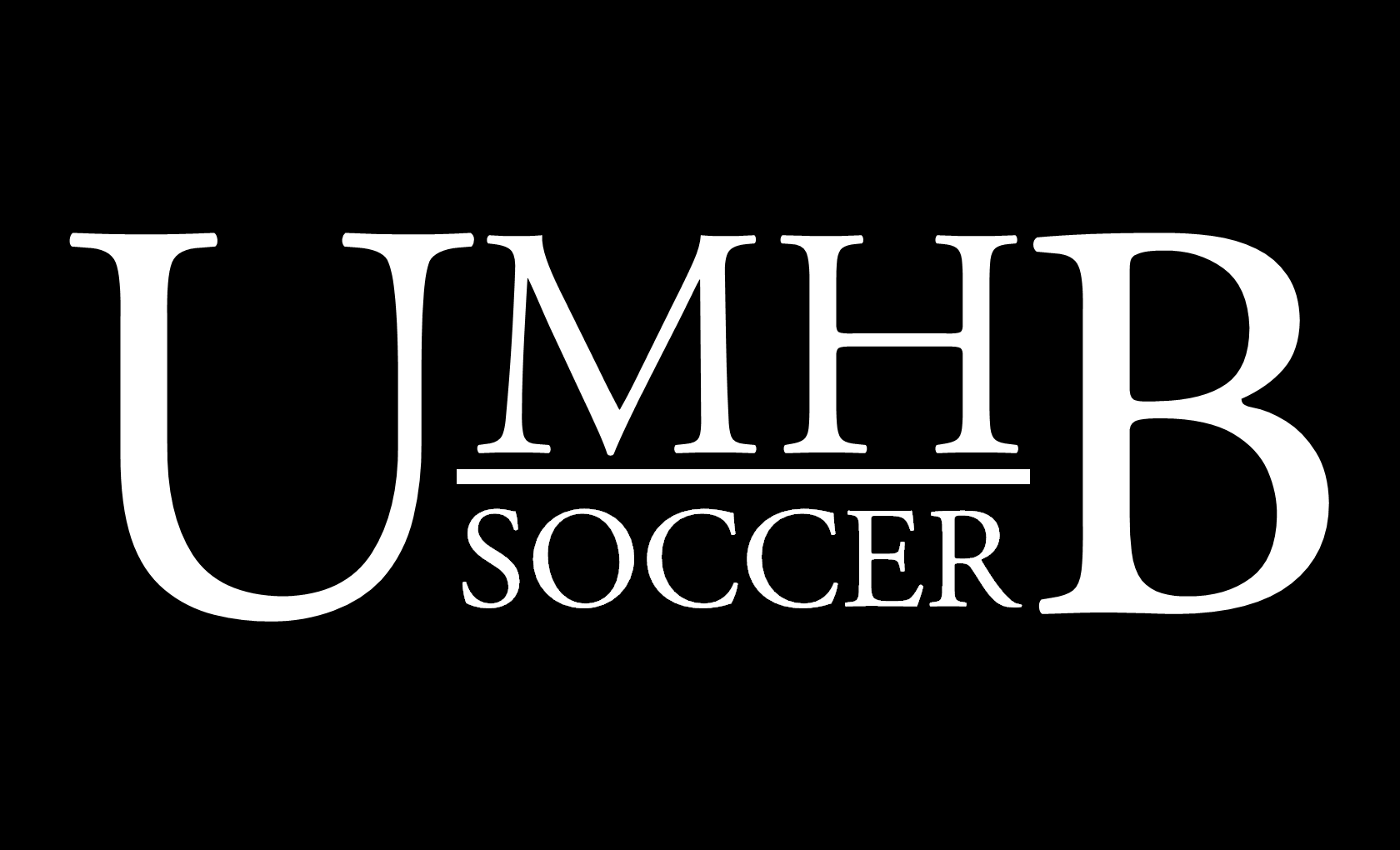 Summer fun 
This Wednesday
6:30-close
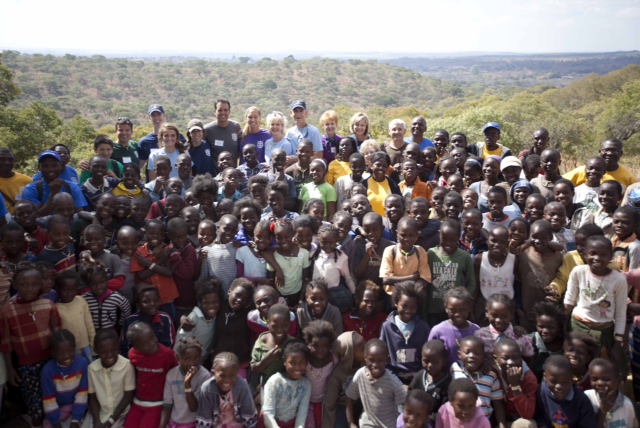 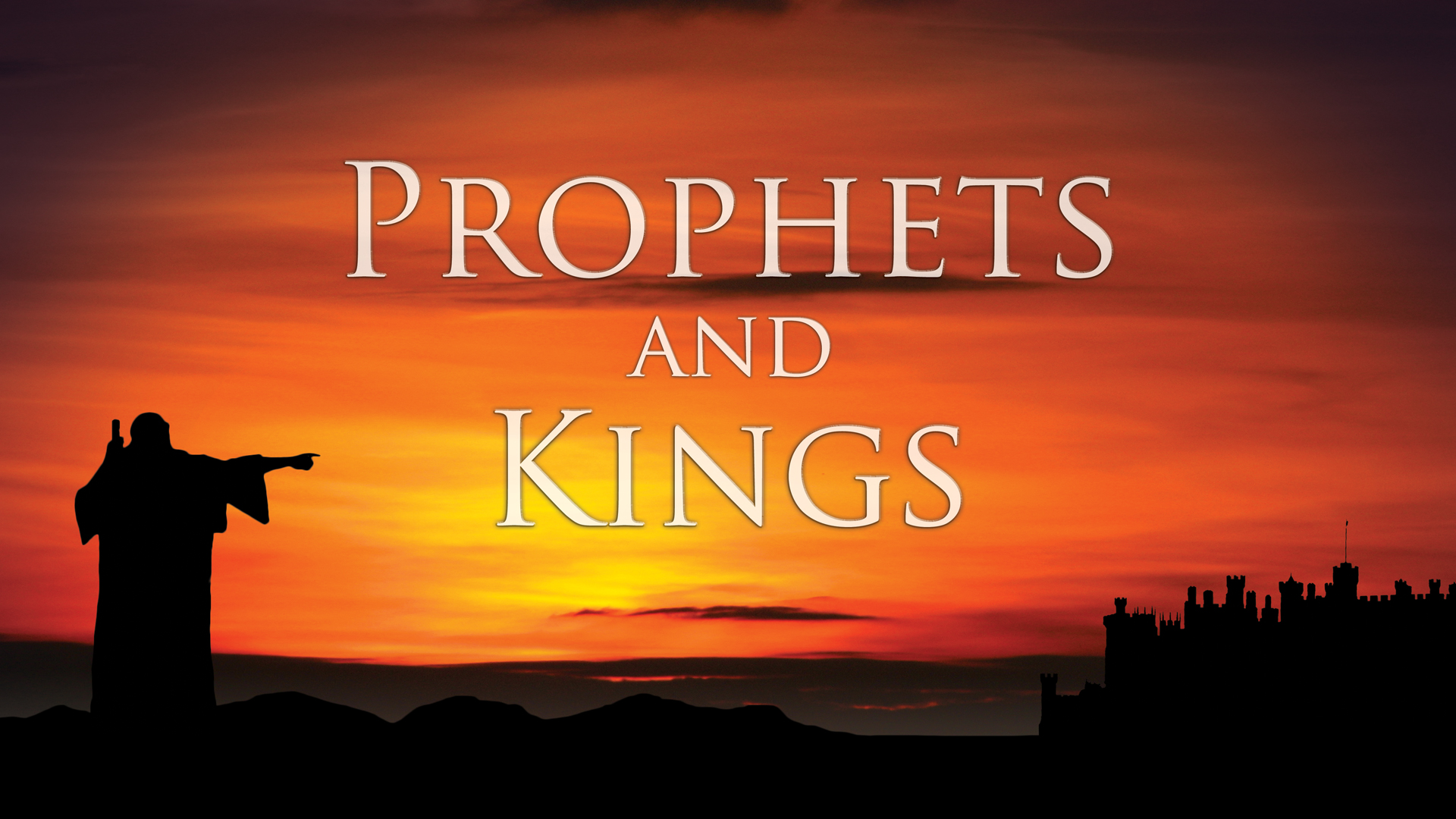 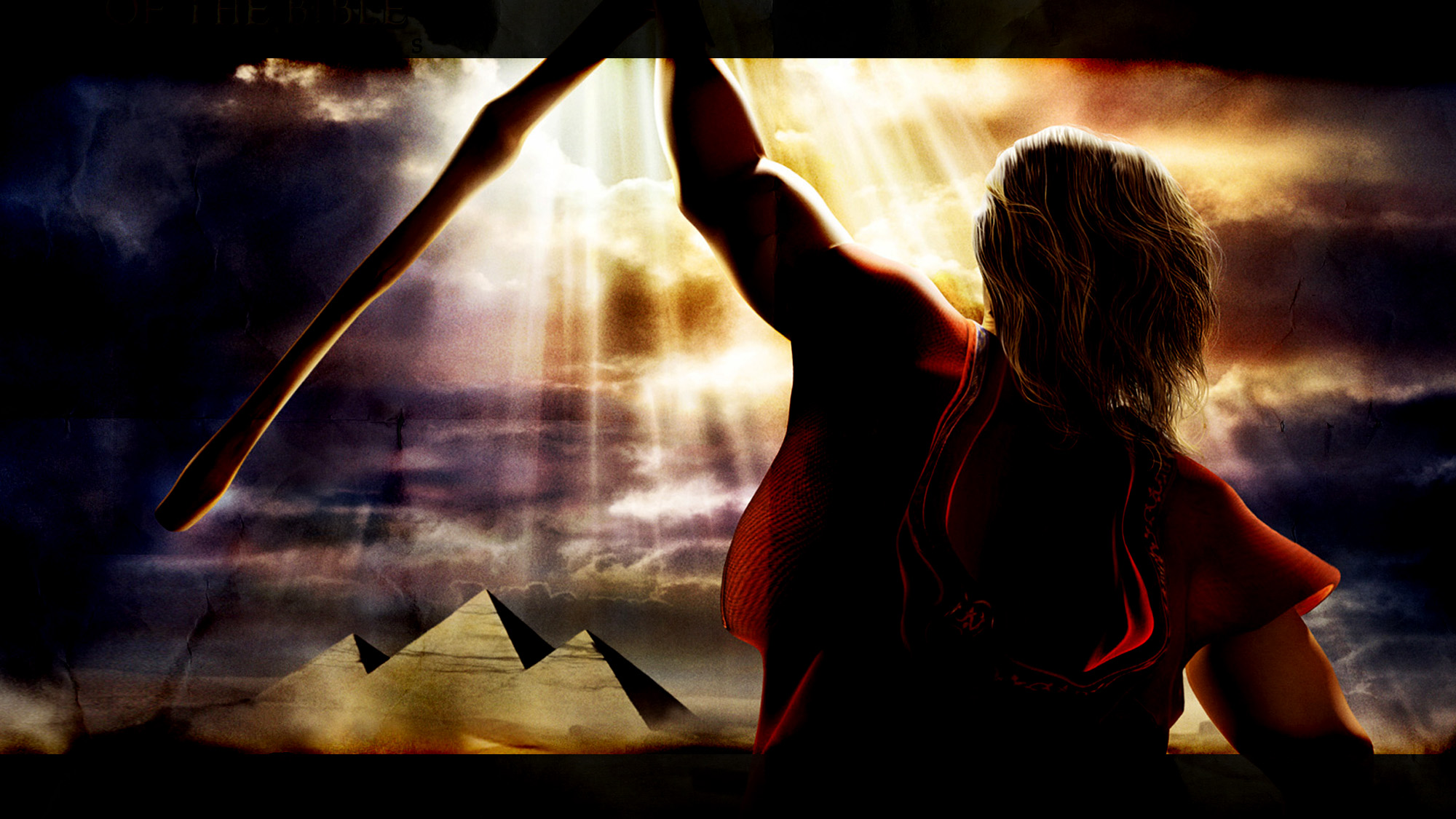 The Prophet who
Confronted
Pharaoh
Crying out to
And hearing from
the father
Calling to God
calling
from God
…the reluctant rescuer
Promise of His presence & of success…3:12
“Who am I?”…3:11
Divine name…3:14-15
Divine results…3:16-22
Who are you?…3:13
3 Proofs of God’s power…4:2-9
“What if they don’t believe me?”…4:1
“I am not eloquent!”…4:10
Reproof & Promise
…4:11-12
You got the wrong man!...4:13
Anger & Aaron
…4:14-17
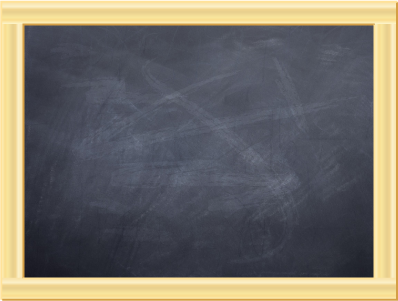 EXCUSES FOR MISSING SCHOOL
Chris will not be in school cus he has an acre in his side.
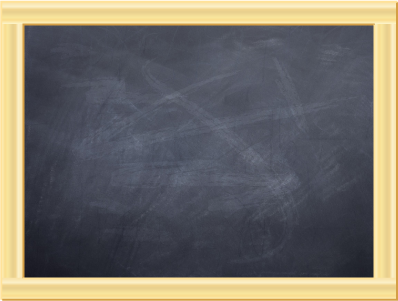 EXCUSES FOR MISSING SCHOOL
My son is under the doctor’s care and should not take P.E. today. Please execute him.
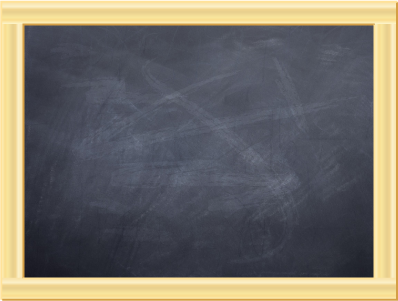 EXCUSES FOR MISSING SCHOOL
Please excuse Mary for being absent. She was sick and I had her shot.
“No man will be able to stand before you all the days of your life. Just as I have been with Moses, I will be with you; I will not fail you or forsake you.”
Joshua 1:5
“Have I not commanded you?  Be strong and courageous!  Do not tremble or be dismayed, for the Lord your God is with youwherever you go.”
Joshua 1:9
“Go therefore and make disciples of all the nations, baptizing them in the name of the Father and the Son and the Holy Spirit, teaching them to observe all that I commanded you; and lo, I am with you always, even to the end of the age.” 
                         
                    Matthew 28: 19-20
“ I will never desert you, nor will I ever forsake You…”
Hebrews 13: 5b
Promise of His presence & of success…3:12
“Who am I?”…3:11
Divine name…3:14-15
Divine results…3:16-22
Who are you?…3:13
3 Proofs of God’s power…4:2-9
“What if they don’t believe me?”…4:1
“I am not eloquent!”…4:10
Reproof & Promise
…4:11-12
You got the wrong man!...4:13
Anger & Aaron
…4:14-17
God vs gods
The purpose of
the plagues
God vs gods
For God to free his people
From bondage
The purpose of
the plagues
God vs gods
For Egypt to know that
the Lord is God
The purpose of
the plagues
God vs gods
To judge those with
hardened hearts
The purpose of
the plagues
God vs gods
The plagues… a battle
Between gods
The purpose of
the plagues
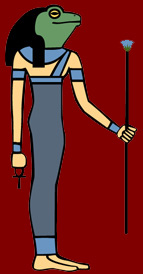 Heqet - goddess of birth (creation)
God vs gods
passover… a night of judgment
and liberation
The purpose of
the plagues
By faith Moses, when he had grown up, refused to be known as the son of Pharaoh’s daughter. He chose to be mistreated along with the people of God rather than to enjoy the fleeting pleasures of sin.
Hebrews 11:24-25
He regarded disgrace for the sake of Christ as of greater value than the treasures of Egypt, because he was looking ahead to his reward.
Hebrews 11:26
trusting a god
Or THE God?
Give Us Clean Hands
We bow our hearts we bend our kneesOh Spirit come make us humbleWe turn our eyes from evil thingsOh Lord we cast down our idols
Give us clean handsGive us pure heartsLet us not lift our souls to another(repeat)
We bow our hearts we bend our kneesOh Spirit come make us humbleWe turn our eyes from evil thingsOh Lord we cast down our idols
Give us clean handsGive us pure heartsLet us not lift our souls to another(repeat)
O God, let us be
A generation that seeksThat seeks Your face, O God of Jacob(repeat)
Give us clean handsGive us pure heartsLet us not lift our souls to another(repeat)
Charlie Hall
2000 worshiptogether.com songs, sixsteps Music
CCLI 78316